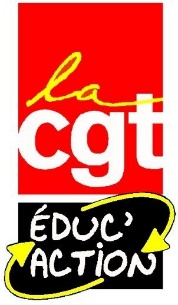 LE CHEF D’ŒUVRE CAP : UNE USINE A GAZ
Texte de référence : Circulaire n° 2020-039 du 14.02.2020
Définition INSTITUTIONNELLE du chef d’œuvre
 
La réalisation du chef-d’œuvre est  liée à la SPÉCIALITÉ du CAP préparé.
Production qui prend appui sur une démarche de projet PLURIDISCIPLINAIRE. Elle peut être matérielle ou immatérielle. Le chef-d’œuvre peut avoir une dimension COLLECTIVE OU INDIVIDUELLE.
Art 6 de l’arrêté « Pour la réalisation du chef d’œuvre, la dotation horaire professeur est égale au double du volume horaire élève » : la dotation professeurs est égale à 6h. Dans la grille horaire en annexe le (c) dit « horaire donnant droit au dédoublement (donc groupe) de la dotation horaire professeur sans condition de seuil
LES MOYENS HORAIRES
CAP: 3h élèves/6h profs
LES MOYENS FINANCIERS:
Budget de l’établissement
ABSENCE D’HEURES DE CONCERTATION ET DE DÉDOUBLEMENTS 
SURCHARGE DE TRAVAIL : EVALUATION 
ANNUALISATION
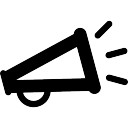 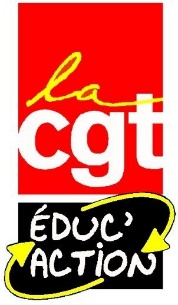 Evaluation du chef d’œuvre en CAP : pas une unité certificative du diplôme
L’ÉVALUATION SUR LE LIVRET SCOLAIRE OU DE FORMATION
Evaluation sur l’ensemble du cursus, appréciations et notes portées sur le livret scolaire ou le livret de formation du candidat (sur les 2 ans ), combinée à égale proportion avec la note de l’oral de présentation de fin de cursus.( 50% + 50%)
L’ORAL DE PRÉSENTATION EN FIN DE CURSUS
A partir du mois de mai : Conduit par deux enseignants ( 1 général et 1 professionnel) dont l’un a suivi la réalisation du chef-d’œuvre. Durée de 10 minutes, 5 minutes de présentation et 5 minutes de questionnement. Document de cinq pages maximum qui n’est pas évalué et qui sert d’appui pour l’oral.
La note relative au chef d’œuvre est intégrée au calcul de la moyenne permettant la délivrance du diplôme. 
 
Coefficient « 1 » s’imputant sur celui de l’unité professionnelle dotée du plus fort coefficient dans la spécialité de diplôme présentée par le candidat et ces points abondent le total des points obtenus à cette unité professionnelle. 
En cas de redoublement : la note de chef d’œuvre reste acquise si supérieure à 10, sinon le sujet peut être conservé et amélioré.
[Speaker Notes: Sur la composition du jury la CGT a obtenu que au moins de des deux enseignants a le jeune en formation.
Sur le coefficient la CGT a obtenu qu’il soit de 1, alors que les autres OS demandaient 2 pour valoriser le dispositif.]